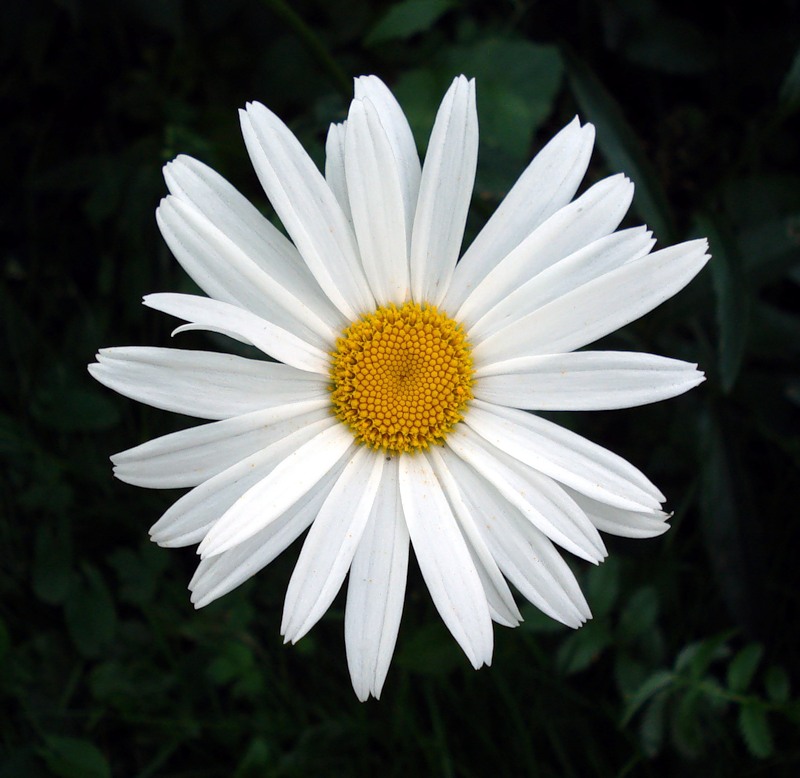 Номдар
Номдар
Фæрсдзырд
Миногон
Мивдисæг
Нымæцон
Номивæг
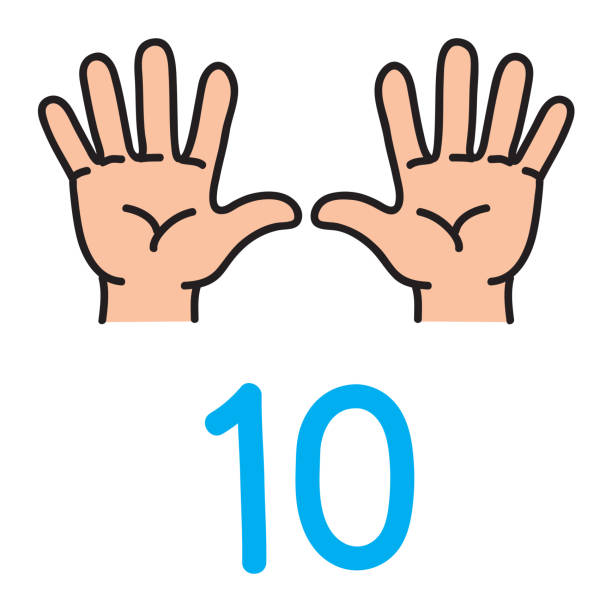 Фæрсдзырдты арæзт.  Номдартæй  арæзт фæрсдзырдтæ.
Нысан: 1.Фæрсдзырд æмæ йæ   		             	         арæзты тыххæй иумæйаг   		   зонындзинæдтæ  зæрдыл                           æрлæууын  кæнын. 
	      2. Бацамонын, куыд 	   	 	          равзæрынц  фæрсдзырдтæ  	         	        номдартЫ  руаджы.  	
	      3. Скъоладзаутæм  гуырын 	        	        кæнын цымыдисдзинад    	        	        æмæ  уарзондзинад 	  	        	        мадæлон  æвзагмæ.
Хъуамӕ базонӕм:
фӕрсдзырдтӕ ӕнцонӕй ссарын  тексты;
 сӕ нысаниуӕгмӕ гӕсгӕ сӕ раст равзарын;
 бацамонын, куыд равзӕрдысты;
 дзургӕйӕ сӕ раст пайда кӕнын.
Три пути у человека, чтобы поступить разумно: первый, самый благородный, размышление, второй, самый  легкий, подражание, третий, самый горький,опыт.
Конфуций :
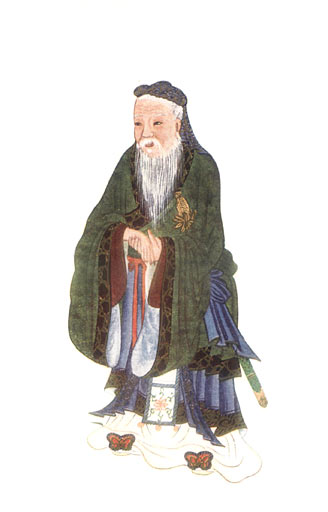 Морфологион уыци уыцитӔ
Ӕвдисы предметы ӕууӕл   

Ӕвдисы фӕрссаг архайд  

Ӕвдисы архайды ӕууӕл   

Ӕвдисы предметы ӕууӕл  йӕ архайдмӕ гӕсгӕ
Миногон
Фæрссагми
Фæрсдзырд
Миногми
Рафыссут фæрсдзырдтæ. Алы фæрсдзырд дæр дефисы фæрцы адихтæ кæнут дзырды хæйттыл.
Абон,(1) рæстæгмæ,(3) дон-дон(2), лæгау(3), 
æндæрæбон,(1),  иннæбон,(1),фæд-фæдыл(2).
Дарддæр ахæццæ кæн.
Сæрдæй, зымæгæй,
Гуыбыр, тызмæгæй,
Йæ кæрцы мидæг,
………………………

Кæйдæр дзæгъæлзад,
Лæппуйæ баззад
Йæ сау бындурыл...
Кæдæм–иу бафтыд,
Уым–иу фæкафыд
………………………..
Дарддæр ахæццæ кæн.
Æмбаргæ фыййау
Йæ фосы рæгъау
Нымадæй дары, 
………………………..
………………………..

Тызмæгæй мæм ма кæс,
Мæ фыды зæронд,
 …………………………
Хæдзармæ куыст
& 27, 165-æм фæлтæрæн
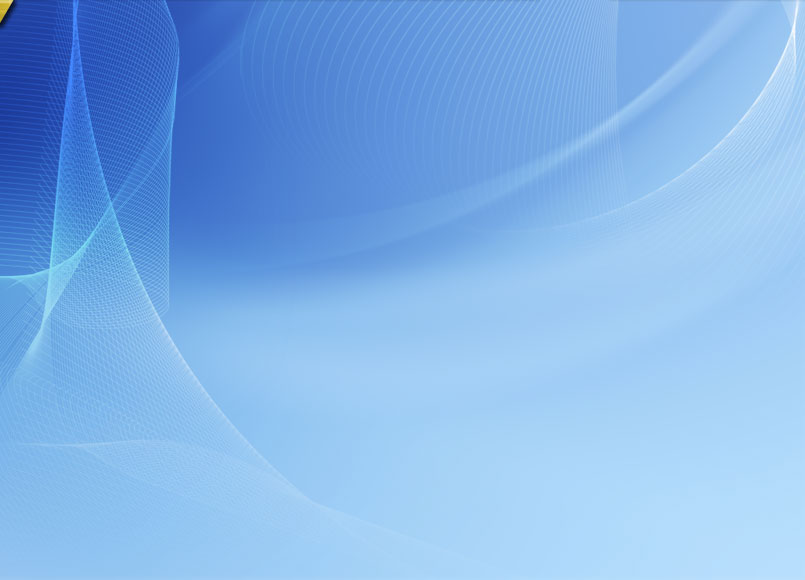 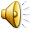 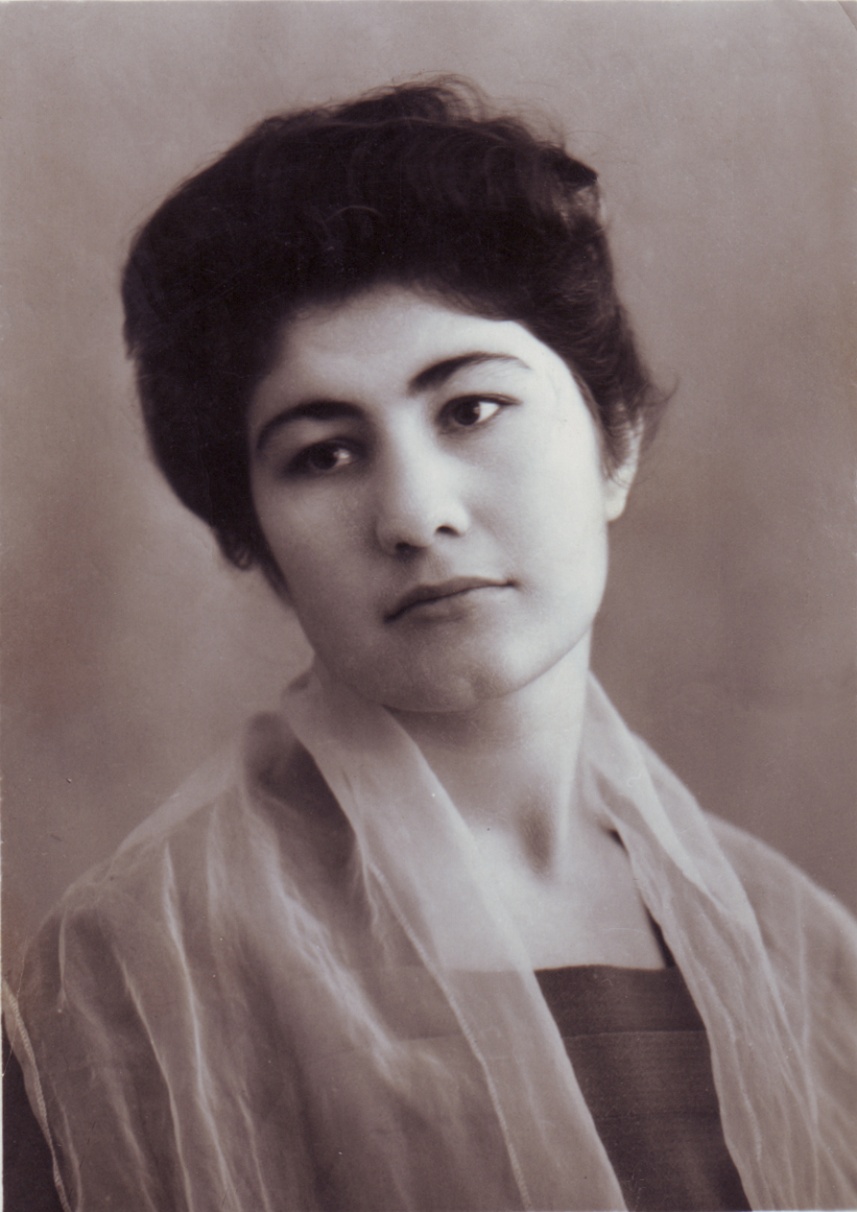 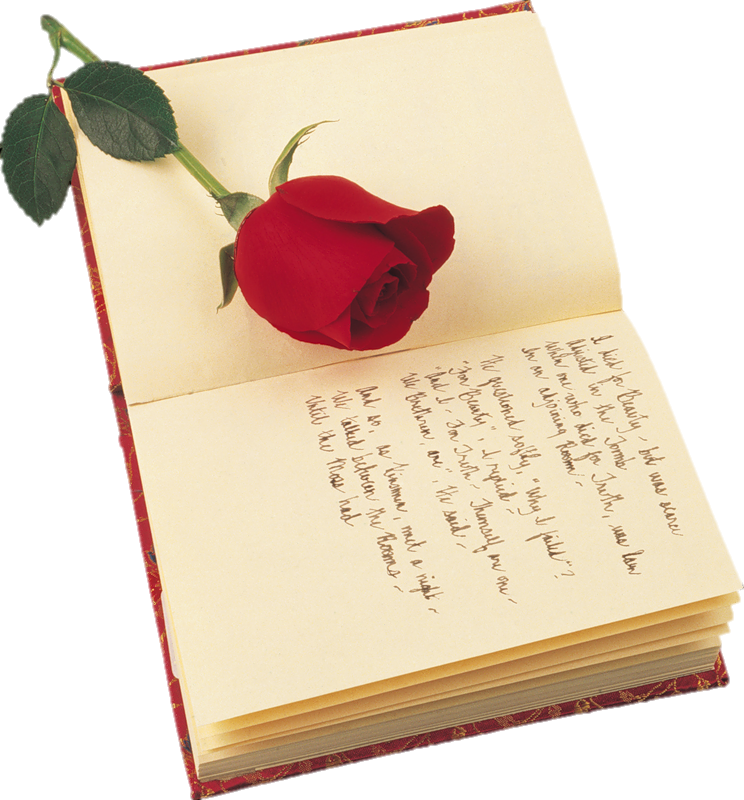 Æз равзæрдтæн табу кæнынæн  адæмæн,
Æмæ амонд уыцы фарны ардзынæн.
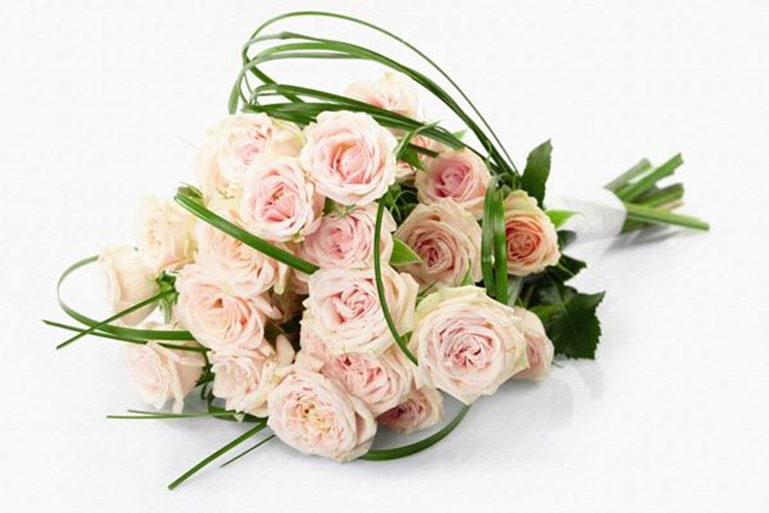 Бузныг!
Бузныг!




                                             Бузныг!
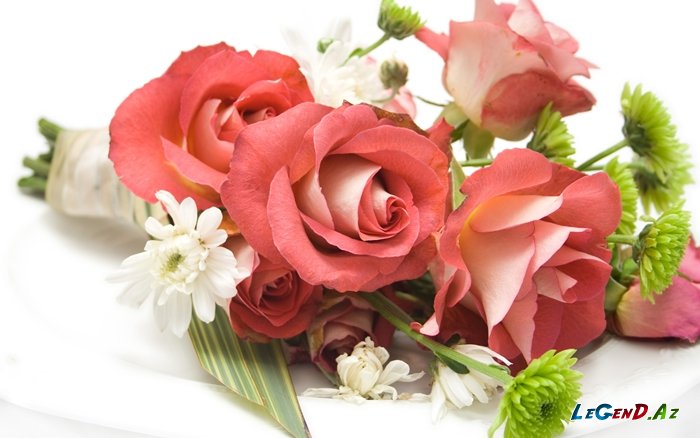 Лæвæрд  номдартæй  фæсæфтуан гай-ы руаджы  саразут фæрсдзырдтæ. Æртæимæ дзы æрхъуыды  кæнут хъуыдыйæдтæ.
Нæмыг, къуыри, бон, къорд, къæртт, мæй, аз, хæдзар, фæлтæр.
Ацы миногонтæн фæрсдзырды нысаниуæг куыд уа, афтæмæй æрхъуыды кæнут фæйнæ дзырдбасты.
Цæрдæг, цыбыр, уæрæх, къуындæг, сыгъдæг, хуымæтæг, хъæлдзæг, фистæг, зыд, бæлвырд.
æ
Улӕфӕн  рӕстӕг:             «Морфологион уыци-уыцитӕ
ӕвдисы предметы ӕууӕл -
ӕвдисы фӕрссаг архайд -
ӕвдисы архайды ӕууӕл -
ӕвдисы предмӕты ӕууӕл йӕ архайдмӕ гӕсгӕ -